This material is based upon work supported by the National Institute of Food and Agriculture, U.S. Department of Agriculture, through the Northeast Sustainable Agriculture Research and Education program under subaward number ONE21-400.
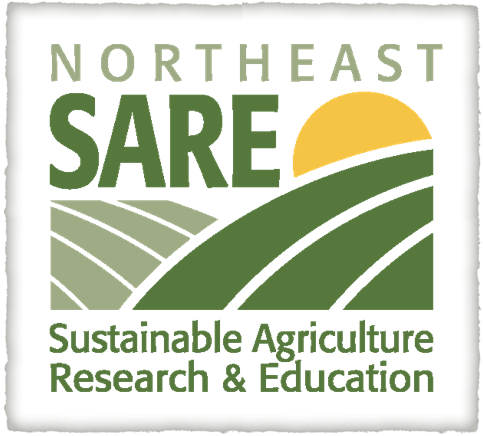 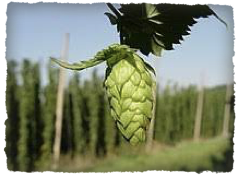 Hops Trellising
Straight Line
In row V-style
V-style
Straight Line Trellis System
-Straight Line Trellis: 3-4 bines grow up one line in a straight row
-Pro: more airflow, easy harvest, easy visual inspection
-Cons: less yield, more weeds, more watering, higher potential for pests (mites)
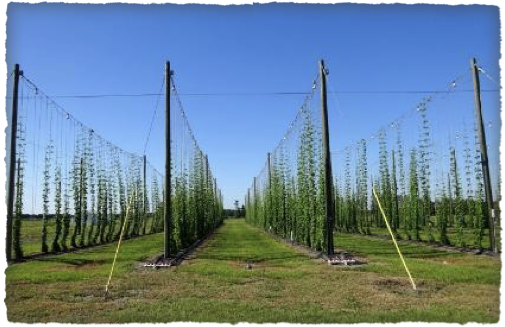 Examples of Straight Line 
Trellising System Layout
Common Parameters 
for 1/4 acre hop yard
-Pole spacing every 35’ (varies per varietal needs)
-Plant spacing every 3’6” (varies per varietal needs for side arm growth)
-Row width 10’-12’
-1/2 acre or less 
-typically hobby or showcase yards
In Row V-Style Trellis System
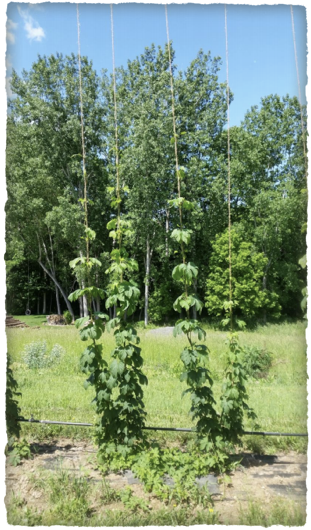 -In Row V-Style Trellis: Two strings per plant for 3-4 bines per string totaling 6-8 vines per plant, grows in a straight row
-Pro: higher yield with less plants
-Cons: harder harvesting, more weeds, more watering, higher potential for pests (mites)
Examples of In Row V-Style 
Trellising System Layout
Common Parameters 
for 1/4 acre hop yard
-Pole spacing every 35’ (varies per varietal needs)
-Plant spacing every 6’-7’ (varies per varietal needs for side arm growth)
-Row width 10’-12’
-1/2 acre or less 
-typically hobby or showcase yards
V-Style Trellis System
-V-Style Trellis: Two strings per plant for 3-4 bines per string totaling 6-8 vines per plant, grows in rows at angle toward the middle of the alleys
-Pro: higher yield, if done correctly less weeds, pest and disease
-Cons:If not done correctly or managed can have greater disease pressure
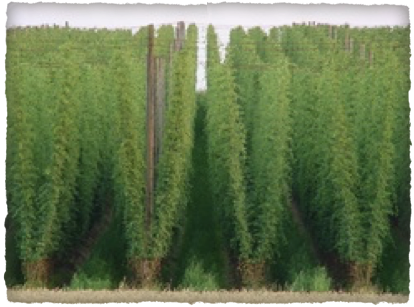 Examples of V-Style 
Trellising System Layout
Common Parameters 
for 1/4 acre hop yard
-Pole spacing (grid), different layouts available
-Plant spacing every 3’6” (varies per varietal needs for side arm growth)
-Row width 12’-15’
-1/2 acre or more
-typically serious/commercial scale
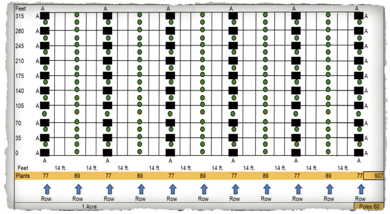 Differences At A Glance
Test Varieties